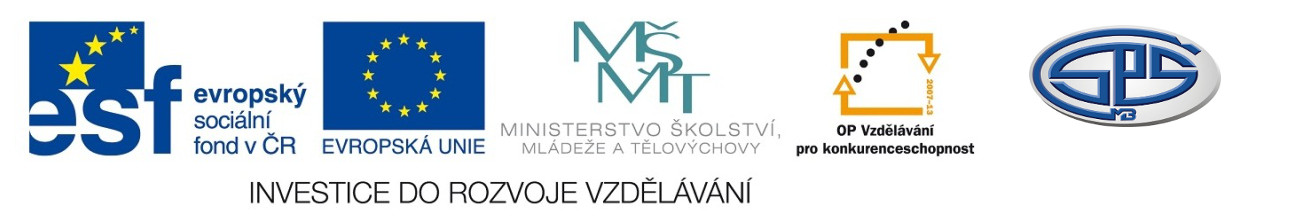 Slohové útvary

PaedDr. Hana Vítová

Střední průmyslová škola, Mladá Boleslav, Havlíčkova 456

CZ.1.07/1.5.00/34.0861
MODERNIZACE VÝUKY
AnotacePředmět: český jazyk a literaturaRočník: IV. ročník SŠTematický celek: opakování mluvnického učiva 1.-4. ročníkuKlíčová slova: slohový útvar, funkční stylForma: výklad	Datum vytvoření: 20.4.2013
Slohové útvary
Slohový útvar
Konkrétní výsledek použití jednoho nebo více slohových postupů.
Určitý typ jazykového projevu, který je uspořádán podle určitých pravidel a má své charakteristické rysy.
Čím se slohové útvary od sebe liší?
Využívají různé slohové postupy.
Jsou zpracovány v určitém funkčním stylu.
Jsou ve formě psané nebo mluvené.
Jde o monolog nebo dialog.
Příklady slohových útvarů rozdělených podle funkčních stylů
Některé slohové útvary se vyskytují v různých funkčních stylech.
Pokud využívá jeden útvar více slohových postupů, je jeden vždy zásadní.
Styl prostě sdělovací
oznámení, zpráva, dopis, rozhovor, běžné vypravování


Jaký bude rozdíl ve zprávě stylu prostě sdělovacího a publicistického?
Styl odborný
odborný popis, návod, směrnice, předpisy, zákony, referát, výklad, přednáška, diskuse, odborná úvaha, kritická stať, odborná recenze

Jaký je rozdíl mezi stylem prakticky odborným a vědeckým? Uveďte příklady pro ně typických útvarů.
Styl administrativní
úřední dopis, formulář, dotazník, životopis, posudek…


Může být životopis i útvarem jiného funkčního stylu?
Styl publicistický
zpráva, inzerát, reklama, reportáž, cestopis, úvodník, komentář, fejeton, glosa…


Vyberte z výše uvedených útvarů ty, které mohou být zařazeny i mezi útvary uměleckého stylu.
Styl umělecký
novela, povídka, román, líčení, popis postavy a prostředí, úvaha…


Čím se liší líčení od prostého popisu?
Styl řečnický
proslov, projev


Jaké znáte typy proslovu? Jakou mají funkci?
Shrnutí
Slohový útvar využívá jeden nebo více slohových postupů. Jsou zpracovány v určitém funkčním stylu.
Každý útvar má své charakteristické rysy.
Použité zdroje
SOCHROVÁ, Marie. Český jazyk a literatura: ucelená, přehledná, osvědčená příprava k maturitě a k přijímacím zkouškám na střední a vysoké školy. Havlíčkův Brod: Fragment, 2007. ISBN 978-80-253-0468-6. 80-7358-082-9